Family by God
Sonship
EXODUS 20 : 12
. . . Honor . . .
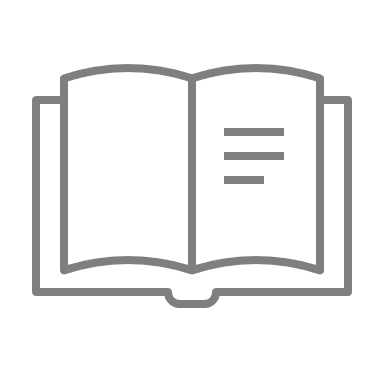 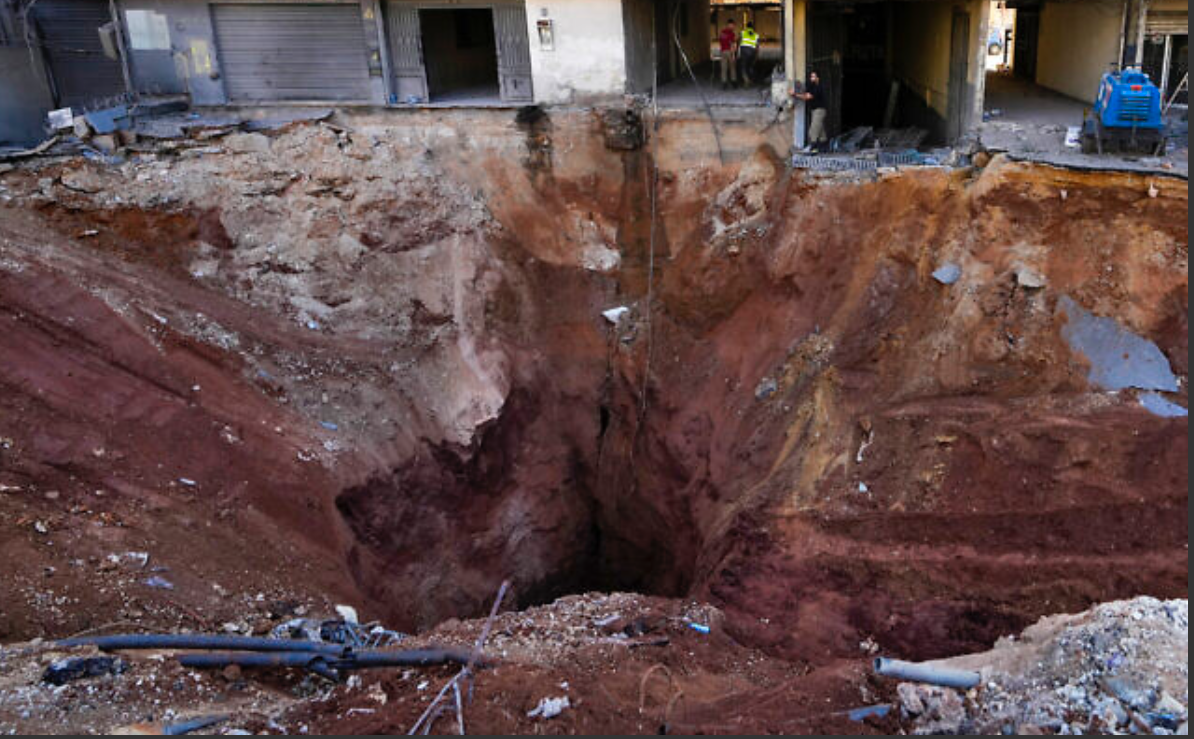 Israel’s Attitude …
80+ bunker busters
EXODUS 20 : 12
. . . honor . . .
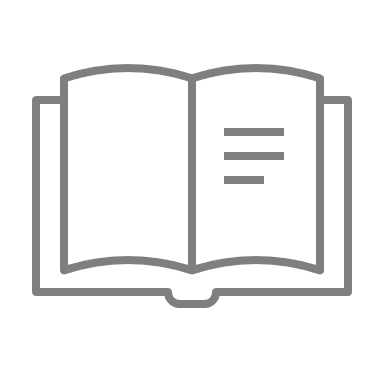 MATTHEW 19 : 4 - 6
. . . leave father and mother . . .
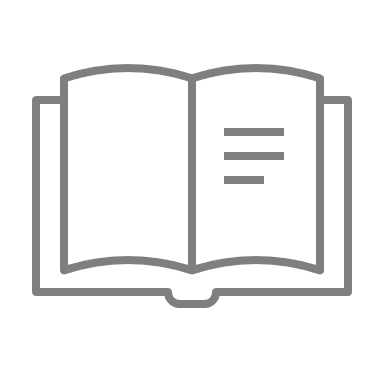 EPHESIANS 5 : 30 - 33
. . . leave father . . .
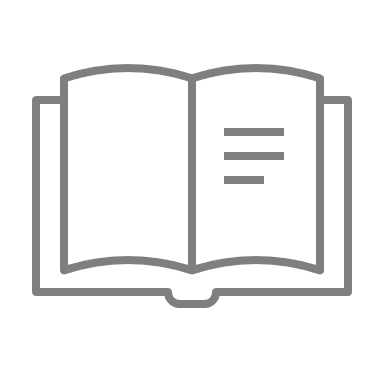 LUKE 15 : 11 - 12
. . . prodigal son demands . . .
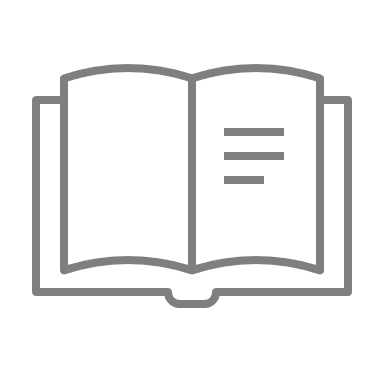 Huiothesia"Hweo-they-see-uh"
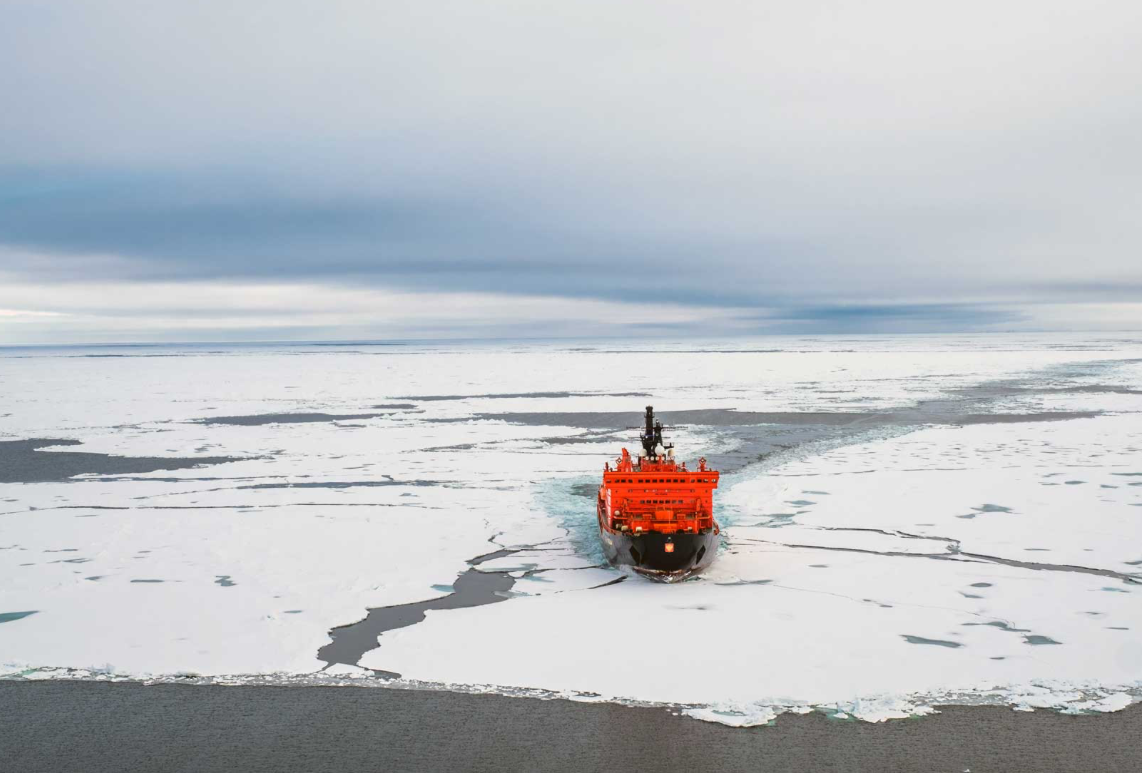 Ice Breakers
DISCOVERINGTHEARCTIC.ORG
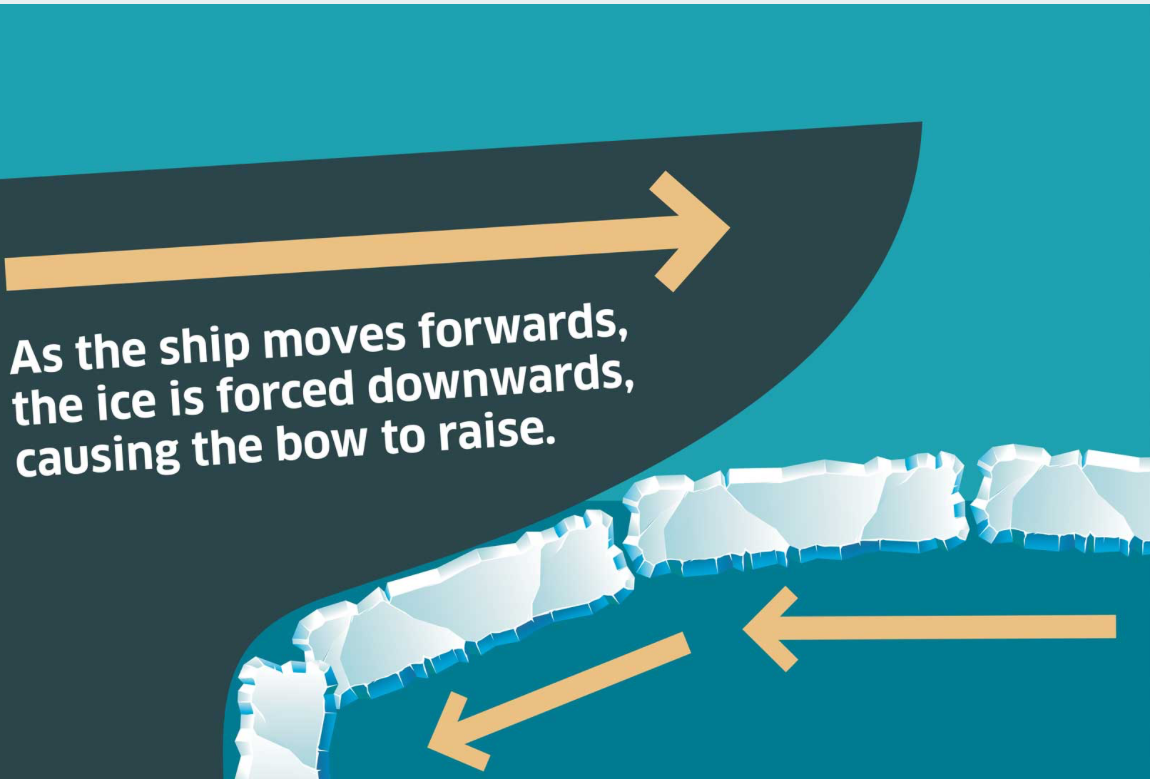 DISCOVERINGTHEARCTIC.ORG
Determination without direction is stubbornness.
STUBBORNNESSUnreasonably or perversely unyielding (mulish).
Determination with direction is perseverance.
PERSEVERANCEContinued effort to do or achieve something despite difficulties, failure, or opposition.
BLACKSMITHHe takes the raw material, sees its potential, then treats it in a way that shapes it into its purpose. He has a vision first. Then he molds the metal to his vision.
Every young man IS raw potential.
ROMANS 8 : 19
. . . manifestation of sons . . .
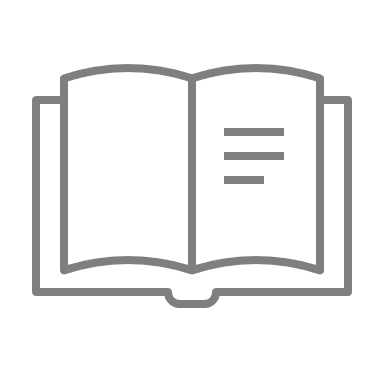 55-0227A The Position Of A Believer In Christ
Now, try hard, Christians, to understand that this day, that the message has been placing the believer in positionally place.
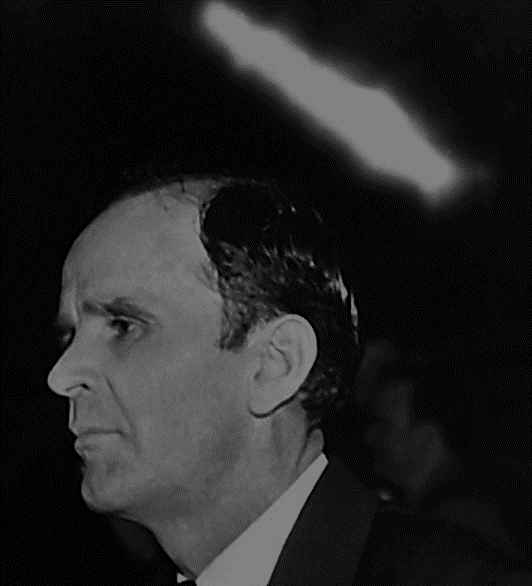 55-0227A The Position Of A Believer In Christ
If every believer in here was in their place…Well, I’m so thankful that where the whole rows of wheelchairs set, there’s only about two or three left in here. …
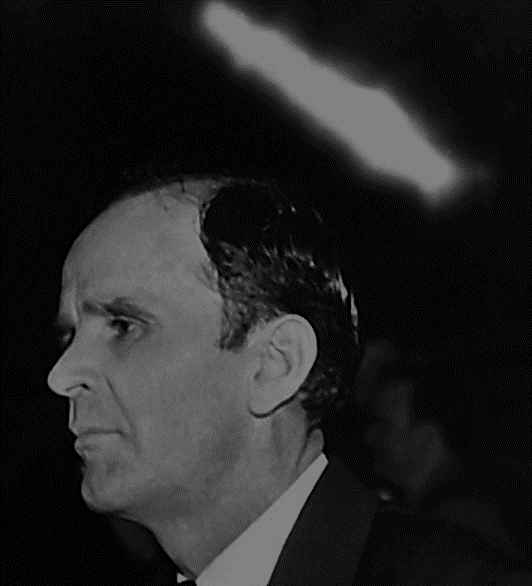 55-0227A The Position Of A Believer In Christ
… If every believer knew their place (a lady on a cot, the man with the crutches along there), there would not be a feeble person in this building in the next twenty minutes. …
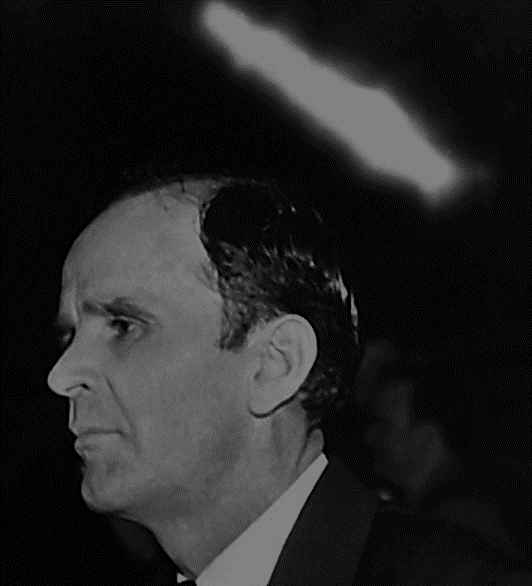 55-0227A The Position Of A Believer In Christ
… That’s right. If every man could simply find his place (his or her place) in Christ Jesus, what a difference it would make.
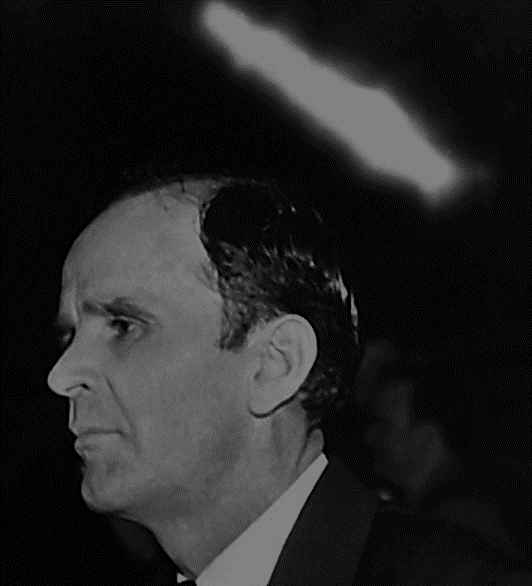